МАДОУ АР детский сад «Сибирячок» корпус 3
Деловая игра «Я – педагог XXI века»
Подготовила: Колмакова Светлана Николаевна, 
воспитатель 1 квалификационной категории
с. Абатское, апрель 2021г.
Выберите титульный лист презентации оформленный без ошибок:
Муниципальное автономное дошкольное образовательное учреждение детский сад комбинированного вида № 11 «Василёк» города Белореченска Муниципального образования
Белореченский район
 
Игра
 
«ИКТ час»
 
Составитель:
воспитатель
МАДОУ Д/С11
Анастасия Алексеевна Майорова 
 
Декабрь 2017
Игра 
«ИКТ час»
 

Составитель:
воспитатель
МАДОУ Д/С11
Анастасия Алексеевна Майорова  
Декабрь 2017
Муниципальное автономное дошкольное образовательное учреждение детский сад комбинированного вида № 11 «Василёк» города Белореченска Муниципального образования
Белореченский район
 
Игра 
«ИКТ час»
 
Составитель:
воспитатель
МАДОУ Д/С11
Анастасия Алексеевна
 Майорова 
 
 Декабрь 2017
Муниципальное автономное дошкольное образовательное учреждение детский сад комбинированного вида № 11 «Василёк» города Белореченска Муниципального образования
Белореченский район
 
Игра
 
«ИКТ час»




Декабрь2017
К программам, предназначенным для создания и обработки текстовой информации, относится:
1. Microsoft Power Pоint
2. Microsoft Word
3. Microsoft Excel
4. Microsoft Access
К программам, предназначенным для обработки информации в табличной форме, относится:
Microsoft Power Pint
Microsoft Word
Microsoft Excel
Microsoft Access
К программам-архиваторам, предназначенным для создания компьютерных файлов-архивов, относится:
Microsoft Power Pint
WinRAR
Microsoft Outlook Express
PROMT Translation Office
Для создания презентаций используется:
1. Access
2. Excel
3. Word
4. PowerPoint
К устройствам вывода информации из компьютера на печать относится:
Сканер
Модем
Флэш-диск
Принтер
Системный блок
Клавиатура
Найдите верно записанный адрес электронной почты
Dou47 at host
dou47spb@yandex.ru
@mail.ru
47@@mgpu.msk.ru
Какой размер шрифта используется в презентациях для информации?


Не менее 12
Не менее 14
Не менее 18
Не менее 22
На каком расстоянии от монитора( с экраном до 21 дюйма) детям рекомендовано смотреть презентации, слайды, мультфильмы?


Не менее 1 метра
Не менее 2х метров
Не менее 3х метров
Более 5 метров
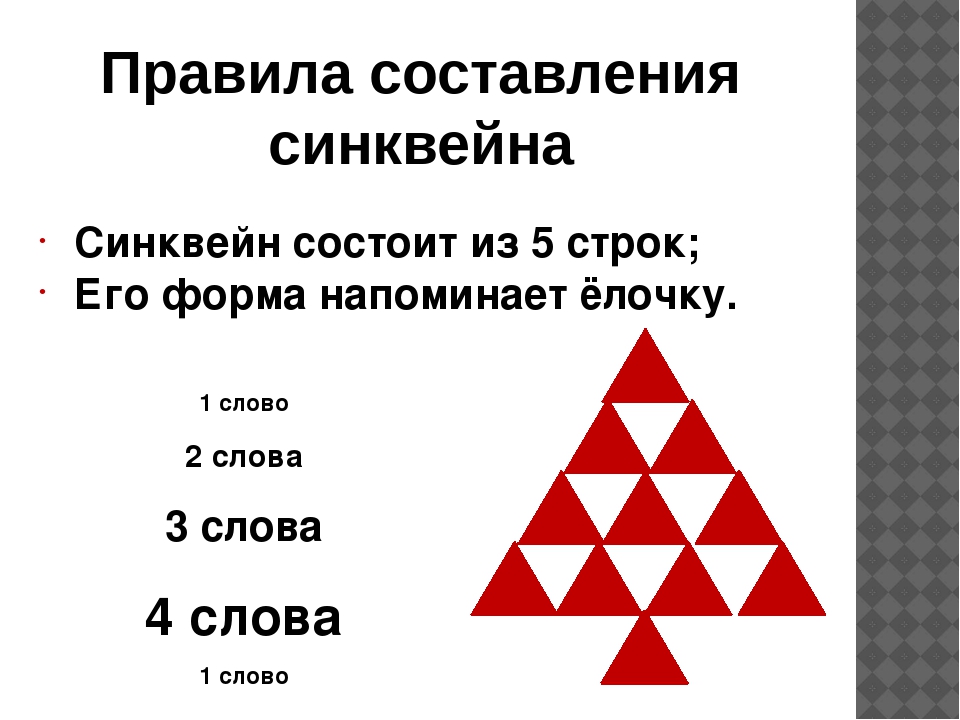 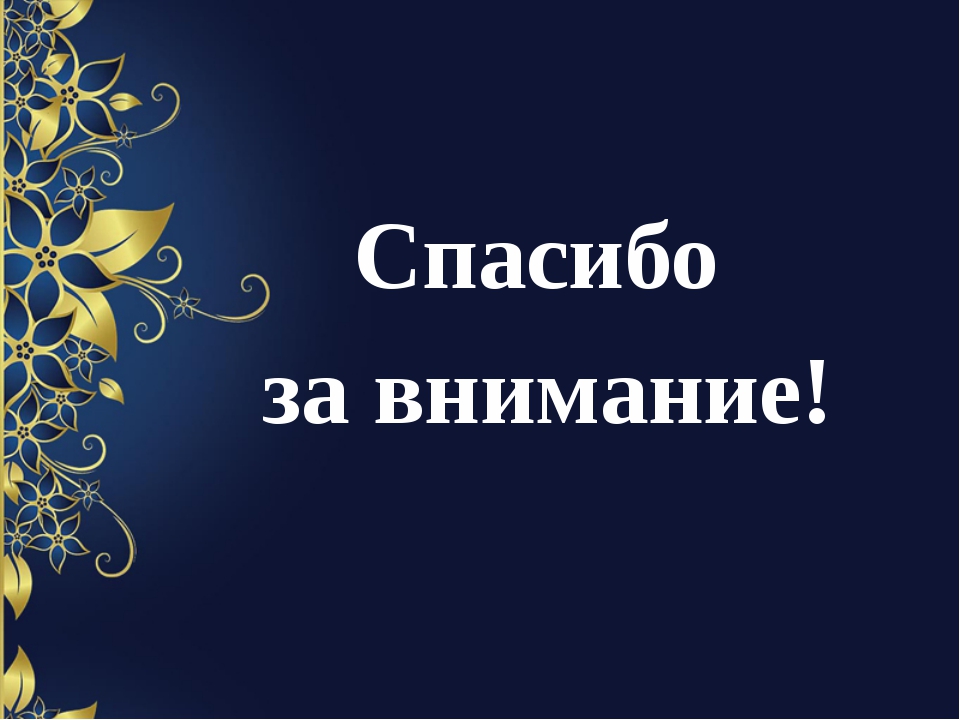